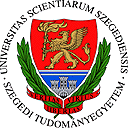 Introduction to the Comparative Entertainment Law
Dr. István Harkai PhD, Assistant Lecturer
University of Szeged Faculty of Law and Political Sciences
Institute of Comparative Law and Legal Theory
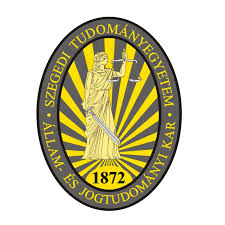 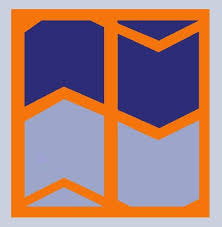 Film producers and the motion picture industry – Comparative perspectives
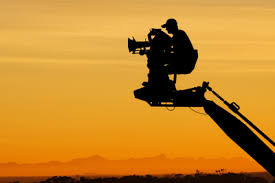 [Speaker Notes: https://www.statisticbrain.com/wp-content/uploads/2012/03/6a00e5518fa1068834012876cda4a9970c-400wi.jpeg]
International Convention for the protection of performers, producers and broadcasting organizations (Rome convention of 1961)
Article 19 – Performers’ Rights in Films: Notwithstanding anything in this Convention, once a performer has consented to the incorporation of his performance in a visual or audio-visual fixation, Article 7 shall have no further application.
[Speaker Notes: Article 7:
Article 7Minimum Protection for Performers: 1. Particular Rights;2. Relations between Performers and Broadcasting Organizations

1. The protection provided for performers by this Convention shall include the possibility of preventing:
(a) the broadcasting and the communication to the public, without their consent, of their performance, except where the performance used in the broadcasting or the public communication is itself already a broadcast performance or is made from a fixation;
(b) the fixation, without their consent, of their unfixed performance;
(c) the reproduction, without their consent, of a fixation of their performance:
(i) if the original fixation itself was made without their consent;
(ii) if the reproduction is made for purposes different from those for which the performers gave their consent;
(iii) if the original fixation was made in accordance with the provisions of Article 15, and the reproduction is made for purposes different from those referred to in those provisions.
2.
(1) If broadcasting was consented to by the performers, it shall be a matter for the domestic law of the Contracting State where protection is claimed to regulate the protection against rebroadcasting, fixation for broadcasting purposes and the reproduction of such fixation for broadcasting purposes.
(2) The terms and conditions governing the use by broadcasting organisations of fixations made for broadcasting purposes shall be determined in accordance with the domestic law of the Contracting State where protection is claimed.
(3) However, the domestic law referred to in sub–paragraphs (1) and (2) of this paragraph shall not operate to deprive performers of the ability to control, by contract, their relations with broadcasting organisations.]
Beijing treaty on audio-visual performances (Beijing, 2012)
Article 2 – Definitions:
a) Performers are actors, singers, musicians, dancers, and other persons who act, sing deliver, declaim, play in, interpret, or otherwise perform literary or artistic works or expressions of folklore.
b) Audio-visual fixation means the embodiment of moving images, whether or not accompanied by sounds or by the representations thereof, from which they can be perceived, reproduced or communicated through a device.
c) Broadcasting means the transmission by wireless means for public reception of sounds or of images or of images and sounds or of the representations thereof; such transmission by satellite is of broadcasting; transmission of encrypted signals is broadcasting where the means for decrypting are provided to the public by the broadcasting organization or with its consent.
d) Communication to the public of a performance means the transmission to the public by any medium, otherwise than by broadcasting, of an unfixed performance, or of a performance fixed in an audio-visual fixation. For the purposes of Article 11, communication to the public includes making a performance fixed in an audio-visual fixation audible or visible or audible and visible to the public.
2001/29/EC Infosoc Directive
(10) If authors or performers are to continue their creative and artistic work, they have to receive an appropriate reward for the use of their work, as must producers in order to be able to finance this work. The investment required to produce products such as phonograms, films or multimedia products, and services such as on-demand services, is considerable. Adequate legal protection of intellectual property rights is necessary in order to guarantee the availability of such a reward and provide the opportunity for satisfactory returns on this investment.
RIGHTS AND EXCEPTIONS:
Article 2 – Reproduction right: Member States shall provide for the exclusive right to authorise or prohibit direct or indirect, temporary or permanent reproduction by any means and in any form, in whole or in part: (d) for the producers of the first fixations of films, in respect of the original and copies of their films.
Article 3 – Communication to the public: 
1. Member States shall provide authors with the exclusive right to authorise or prohibit any communication to the public of their works, by wire or wireless means, including the making available to the public of their works in such a way that members of the public may access them from a place and at a time individually chosen by them.
2. Member States shall provide for the exclusive right to authorise or prohibit the making available to the public, by wire or wireless means, in such a way that members of the public may access them from a place and at a time individually chosen by them,
(c) for the producers of the first fixations of films, of the original and copies of their films.
2006/115/ec rental and lending right/certain rights related to copyright
(2) Rental and lending of copyright works and the subject matter of related rights protection is playing an increasingly important role in particular for authors, performers and producers of phonograms and films. Piracy is becoming an increasing threat.
(5) The creative and artistic work of authors and performers necessitates an adequate income as a basis for further creative and artistic work, and the investment required particularly for the production of phonograms and films are especially high and risky. The possibility of securing that income and recouping that investment can be effectively guaranteed only through adequate legal protection of the right holders concerned.
(10) It is desirable, with a view to clarity, to exclude from rental and lending within the meaning of this Directive certain forms of making available, as for instance making available phonograms or films for the purpose of public performance or broadcasting, making available for the purpose of exhibition, or making available for on-the-spot reference use. Lending within the meaning of this Directive should not include making available between establishments which are accessible to the public.
(15) The provisions laid down in this Directive as to rights related to copyright should not prevent Member States from extending to those exclusive rights the presumption provided for in this Directive with regard to contracts concerning film production concluded individually or collectively by performers with a film producer. Furthermore, those provisions should not prevent Member States from providing for a rebuttable presumption of the authorisation of exploitation in respect of the exclusive rights of performers provided for in the relevant provisions of this Directive, in so far as such presumption is compatible with the International Convention for the Protection of Performers, Producers of Phonograms and Broadcasting Organisations (hereinafter referred to as the Rome Convention).
2006/115/ec rental and lending right/certain rights related to copyright
Article 2 – Definitions:
1. (c) film means a cinematographic or audio-visual work or moving images, whether or not accompanied by sound.
Article 3 – Right holders and subject matter of rental and lending right:
1. (d) The exclusive right to authorise or prohibit rental and lending shall belong to the following: the producer of the first fixation of a film in respect of the original and copies of his film.
4. Without prejudice to paragraph 6, when a contract concerning film production is concluded, individually or collectively, by performers with a film producer, the performer covered by this contract shall be presumed, subject to contractual clauses to the contrary, to have transferred his rental right, subject to Article 5.
6. Member States may provide that the signing of a contract concluded between a performer and a film producer concerning the production of a film has the effect of authorising rental, provided that such contract provides for an equitable remuneration within the meaning of Article 5. Member States may also provide that this paragraph shall apply mutatis mutandis to the rights included in Chapter II.
Article 3 – Unwaivable right to equitable remuneration:
1. Where an author or performer has transferred or assigned his rental right concerning a phonogram or an original or copy of a film to a phonogram or film producer, that author or performer shall retain the right to obtain an equitable remuneration for the rental.
2. The right to obtain equitable remuneration for rental cannot be waived by authors or performers.
2006/115/ec rental and lending right/certain rights related to copyright
Article 9 – Distribution right:
1. Member States shall provide the exclusive right to make available to the public, by sale or otherwise, the objects indicated in points (a) to (d), including copies thereof, hereinafter the distribution right: (c) for producers of the first fixation of films, in respect of the original and copies of their films.
2. The distribution right shall not be exhausted within the Community in respect of an object as referred to in paragraph 1, except where the first sale in the Community of that object is made by the right holder or with his consent.
4. The distribution right may be transferred, assigned or subject to the granting of contractual licences.
2006/115/ec rental and lending right/certain rights related to copyright
Article 10 – Limitations to rights:
1. Member States may provide for limitations to the rights referred to in this Chapter in respect of:
(a) private use;
(b) use of short excerpts in connection with the reporting of current events;
(c) ephemeral fixation by a broadcasting organisation by means of its own facilities and for its own broadcasts;
(d) use solely for the purposes of teaching or scientific research.
2. Irrespective of paragraph 1, any Member State may provide for the same kinds of limitations with regard to the protection of performers, producers of phonograms, broadcasting organisations and of producers of the first fixations of films, as it provides for in connection with the protection of copyright in literary and artistic works. However, compulsory licences may be provided for only to the extent to which they are compatible with the Rome Convention.
3. The limitations referred to in paragraphs 1 and 2 shall be applied only in certain special cases which do not conflict with a normal exploitation of the subject matter and do not unreasonably prejudice the legitimate interest of the right holder.
Article 12 – Relation between copyright and related rights: Protection of copyright-related rights under this Directive shall leave intact and shall in no way affect the protection of copyright.
2019/790 CDSM Directive
(51) Video-on-demand services have the potential to play a decisive role in the dissemination of audiovisual works across the Union. However, the availability of such works, in particular European works, on video-on-demand services remains limited. Agreements on the online exploitation of such works can be difficult to conclude due to issues related to the licensing of rights. Such issues could, for instance, arise when the holder of the rights for a given territory has a low economic incentive to exploit a work online and does not license or holds back the online rights, which can lead to audiovisual works being unavailable on video-on-demand services. Other issues could relate to windows of exploitation. 
(52) To facilitate the licensing of rights in audiovisual works to video-on-demand services, Member States should be required to provide for a negotiation mechanism allowing parties willing to conclude an agreement to rely on the assistance of an impartial body or of one or more mediators. For that purpose, Member States should be allowed either to establish a new body or rely on an existing one that fulfils the conditions established by this Directive. Member States should be able to designate one or more competent bodies or mediators. The body or the mediators should meet with the parties and help with the negotiations by providing professional, impartial and external advice. Where a negotiation involves parties from different Member States and where those parties decide to rely on the negotiation mechanism, the parties should agree beforehand on the competent Member State. The body or the mediators could meet with the parties to facilitate the start of negotiations or in the course of the negotiations to facilitate the conclusion of an agreement. Participation in that negotiation mechanism and the subsequent conclusion of agreements should be voluntary and should not affect the parties' contractual freedom. Member States should be free to decide on the specific functioning of the negotiation mechanism, including the timing and duration of the assistance to negotiations and the bearing of the costs. Member States should ensure that administrative and financial burdens remain proportionate to guarantee the efficiency of the negotiation mechanism. Without it being an obligation for them, Member States should encourage dialogue between representative organisations.
Film as protected subject matter in the hungarian copyright law
Films combine several copyright protected works other subject matters protected by related rights related rights protected subject matters (such as text, images, pictures, musical works, performances and phonograms).
Act LXXVI of 1999 on Copyright:
Section 1 (2) All literary, academic, scientific, and artistic works are protected by copyright, regardless of whether they are designated in this Act. The following in particular are considered works of this kind:
g) – The Object of Copyright: Motion picture and other audio-visual works are protected.
Film as protected subject matter in the hungarian copyright law
Motion Picture and other Audio-visual Works
Section 64 (1) A motion picture is a work that is expressed by a series of pictures arranged in a predetermined order together with accompanying sound, if any, irrespective of the medium in which the work has been fixed. Feature films produced for movie projection, television films, publicity and documentary films as well as cartoons and educational films are considered motion picture works.
(2) The authors of a motion picture work are the authors of the literary and musical works prepared for the motion picture, the director of the motion picture, and all of the other persons who make creative contributions to the production of the motion picture. This provision does not affect the rights of the authors of other works used in the production of a motion picture work.
(3) The producer of a motion picture is the natural or legal person who, on his own behalf, initiates and organizes the creation of the motion picture and provides for the necessary financial and other conditions.
Film as protected subject matter in the hungarian copyright law
Motion Picture and other Audio-visual Works
Section 65 (1) A motion picture work is completed if its final version is accepted as such by the authors and the producer. None of the parties is entitled to make any unilateral changes in the final version once a work has been completed.
(2) The alteration of a completed film by addition, omission, replacement, or other means requires the authorization of the authors and the producer.
(3) Unless otherwise agreed between the authors, the director shall represent the other authors in exercising the rights stipulated in Subsections (1)-(2).
(4) With the exception of the rights stipulated in Subsection (1)-(2), the producer may take action to protect the moral rights of the authors.
(5) Motion picture works shall not be subject to the general provisions pertaining to works made for hire.
Film as protected subject matter in the hungarian copyright law
Economic Rights of Film Makers (under Hungarian Copyright Law):
Reproduction Right: 
Section 18 (1): Authors have the exclusive right to reproduce their works and to authorize other persons to do so. Reproduction constitutes the following: a) The (direct or indirect) recording of a work on any medium in any manner, whether final or temporary, and b) The preparation of one or more copies of the recording.
Section 18 (2): Reproduction of works includes mechanical (print) or magnetic recording, recording on film or copying; making sound or video recordings; recording for public transmission by broadcast or cable; storing works digitally on electronic media; and producing works that have been transmitted over computer networks in a material form. In the case of architectural works, reproduction incorporates the execution of the work recorded in the plan as well as subsequent construction.
Public Performing Rights:
Section 24 (1) Authors have the exclusive right to perform their works publicly and to authorize other persons to do so. Performance constitutes making the works perceptible to those who are present.
Section 24 (2) Performance entails the following in particular:
a) The performance of a work by means of a live performance before an audience, such as stage performances, concerts, recitations, and readings (hereinafter referred to as „live performances”)
b) Making works perceptible by any technical means or method, such as projecting motion picture works, amplifying the sound of works that are broadcast or distributed (on particular copy) to the audience, and projecting them on screens.
[Speaker Notes: (3) Performances that take place in locations that are accessible to the public or in any places where people other than the user’s family, friends, and acquaintances have gathered are considered to be public performances.
Established: by Section 20 of Act CLXV of 2005. In force: as of 01. 01. 2006. May be applied to proceedings started after this date.]
Film as protected subject matter in the hungarian copyright law
Economic Rights of Film Makers (under Hungarian Copyright Law):
Right to Disseminate Works to the Public: 
Section 26 (1) Authors have the exclusive right to disseminate their works to the public by means of broadcasting and to authorize other persons to do so. Broadcasting constitutes making works perceptible to people at a distance by transmitting sounds, images and sounds, or their technical manifestation implemented without cable or other similar means.
(2) Satellite broadcasting is also considered as broadcasting a work if the broadcast program can be directly received by the public. Programming that is broadcast by satellite is considered as programming that can be directly received by the public if the program signals are transmitted to the satellite under the responsibility and control of a radio or television organization and then transmitted without interruption back to earth for public reception. The act of communication to the public by satellite shall occur solely in the Member State of the European Economic Area where, under the control and responsibility of the broadcasting organization, the program-carrying signals are introduced into an uninterrupted chain of communication leading to the satellite and down towards the earth. Where, for the purposes of the previous provision, an act of communication to the public by satellite occurs in a State that is not a party to the Agreement on the European Economic Area, the provisions contained in Article 1 (2) d) of Council Directive 93/83/EEC on the coordination of certain rules concerning copyright and rights related to copyright applicable to satellite broadcasting and cable retransmission shall apply.
Film as protected subject matter in the hungarian copyright law
Economic Rights of Film Makers (under Hungarian Copyright Law):
Right to Disseminate Works to the Public:
Section 28 (1) Authors have the exclusive right to retransmit (by way of broadcasting) those of their works that have been transmitted to the public by broadcasting as well as the exclusive right to authorize other persons to do so.
(2) The right holder shall also have the exclusive right to authorize simultaneous, unaltered and unabridged retransmission by cable or other means for reception by the public of an initial transmission (with the involvement of an organization other than the original) by wire or other means of television or radio programs intended for reception by the public.
(4) Producers of motion picture works are entitled to receive thirteen per cent of the amount of the collected fees remaining after costs have been deducted; filmmakers are entitled to receive nineteen per cent; fine artists, applied artists, and photographers are entitled to receive three per cent; motion picture scriptwriters are entitled to receive fourteen per cent; composers and lyricists are entitled to receive fifteen and a half per cent; performers are entitled to receive twenty-six and a half per cent; and phonogram producers are entitled to receive nine per cent - unless the affected collective copyright management organizations agree otherwise before 31 March of each year.
Film as protected subject matter in the hungarian copyright law
Economic Rights of Film Makers (under Hungarian Copyright Law):
Right to Disseminate Works to the Public:
Section 26 (3) Broadcasting also includes coded broadcasting that can be directly received by the public only after the program signals have been so enabled on the basis of an agreement signed with the original radio or television organization by means of a device (decoder) obtained from it or, with its approval, from others. The original radio or television organization and the organization that uses the decoder and transmits to the public shall be jointly and severally liable for such uses.
(4) Broadcasting works also includes those situations in which the signals of the broadcast program are coded by an organization that transmits to the public and the members of the public are, on the basis of separate agreements with this organization, only able to perceive the works with the decoders obtained from the organization or from elsewhere with the organization’s approval.
(5) Broadcasting is coded whenever the program signals are altered in any manner in order to limit access to a smaller section of the public.
(8) Authors also have the exclusive right to transmit their works to the public in manners other than broadcasting or those specified in Subsection (7), and they also have the exclusive right to authorize other persons to do so. This right extends, in particular, to the case in which works are made accessible to the public by cable or by any other means or in any other manner in a way in which the members of the public can determine individually the time and place of access. Established: by paragraph (2) Section 7 of Act LXIX of 2004. In force: as of 10. 07. 2004.
Film as protected subject matter in the hungarian copyright law
Adaptation Rights:
Section 29: Authors have the exclusive right to adapt their works and to authorize other persons to do so. Adaptation constitutes the translation, stage or musical adaptation, and motion picture adaptation of work; as well as the adaptation of motion picture works and any kind of alteration of a work as a result of which a work that is different from the original created.
Film as protected subject matter in the hungarian copyright law
Section 82 (1) The authorization of the producer of a motion picture [Subsection (3) of Section 64] is required for the motion picture to be
a) reproduced;
b) distributed, inclusive of lending to the public;
c) made available to the public by cable or any other means or in any other manner so that members of the public may access the motion picture from a place and at a time individually chosen by them.
(2) Unless otherwise provided by statute, remuneration must be paid for the uses referred to in Subsection (1).
(3) The protection provided pursuant to Section 2 of this Act must be duly applied to the producer of the film.
Film Contracts
Section 66 (1) Pursuant to a contract concluded for the production of a motion picture work (hereinafter referred to as a „film contract”), the author (with the exception of composers of musical works with or without lyrics) transfers, in the absence of stipulations to the contrary, to the producer the right of use for the motion picture work and the right to license use.
(2) Transfer of the right for the licensing of use shall not include the economic rights governed in Sections 20, Subsections (3) and (6) of Section 23, and in Section 28.
(3) Separate remuneration is due an author for each means of use. The assistance received by a producer for making a film is considered as income related to use. It is the producer’s obligation to pay remuneration.
(4) A producer may exercise the rights due him under the contract jointly with another natural or legal person, whether domestic or foreign.
(5) The producer is obliged, at least once a year, to report to the author on the income related to use of the motion picture work for each means of use.
(6) Should the producer fail to begin filming within four years from the acceptance of the work, or if such work is begun but not completed within a reasonable period of time, the author may abrogate the contract and claim payment of equitable remuneration. In such a case, the author is entitled to keep any advance payment that has been received, and he may freely dispose of his work.
[Speaker Notes: 66. § (1) A filmalkotás létrehozására kötött szerződés (a továbbiakban: megfilmesítési szerződés) alapján a szerző - kivéve a szöveges vagy a szöveg nélküli zenemű szerzőjét - ellenkező kikötés hiányában átruházza az előállítóra a filmalkotás felhasználására és a felhasználás engedélyezésére való jogot.    
(2) *  A felhasználás engedélyezésére vonatkozó jog átruházása nem terjedhet ki a 20. §-ban, a 23. § (3) és (6) bekezdésében, valamint a 28. §-ban szabályozott vagyoni jogokra.
(3) A szerzőt minden egyes felhasználási mód tekintetében külön-külön díjazás illeti meg. A felhasználáshoz kapcsolódó bevételnek minősül az a támogatás is, amelyet az előállító a film megvalósításához kap. A díj megfizetésére az előállító köteles. * 
(4) Az előállító a szerződés alapján őt megillető jogokat más - akár belföldi, akár külföldi - természetes vagy jogi személlyel együttesen is gyakorolhatja.
(5) Az előállító évente legalább egyszer köteles a filmalkotás felhasználásához kapcsolódó bevételeiről a szerzőnek felhasználási módonként írásban elszámolni.
(6) Ha az előállító a mű elfogadásától számított négy éven belül a megfilmesítést nem kezdi meg, vagy megkezdi ugyan, de ésszerű határidőre nem fejezi be, a szerző felmondhatja a szerződést és arányos díj megfizetését követelheti. A szerzőt ilyen esetben a felvett előleg megilleti, a művel pedig szabadon rendelkezik.
(7) Ha a szerződést a film céljára jövőben megalkotandó műre kötik meg, az előállító köteles a mű átvételétől számított hat hónapon belül a szerzőt írásban értesíteni arról, hogy a művet elfogadja-e vagy annak kijavítását igényli. A mű kijavításra való visszaadása esetén a kijavítás elvégzésére megfelelő határidőt kell tűzni. A kijavított mű elfogadásáról az átvételtől számított három hónapon belül köteles az előállító nyilatkozni. A mű, illetőleg a kijavított mű elfogadására vonatkozó nyilatkozattételi kötelezettség elmulasztása esetén a művet elfogadottnak kell tekinteni.
(8) A szerző az előállítás befejezésétől számított tíz éven belül ugyanarra a műre csak az előállító hozzájárulásával köthet újabb megfilmesítési szerződést. Ez a korlátozás kiterjed a rajz- vagy bábfilmben szereplő jellegzetes alakra, valamint - a felek megállapodása esetén - a szerzőnek a film céljára készített és felhasznált művével azonos témájú másik művére is.]
Film Contracts
Section 66 (7) If a contract is concluded for a work to be created in the future for a motion picture, the producer is obliged to notify the author in writing within six months from the delivery of the work whether he will accept it or ask for a revision. In the event the work is returned to the author for revision, an appropriate deadline is to be set for doing the revision. The producer is obliged to make it known whether he will accept the revised work within three months from the day on which the revised work is delivered to him. Should the producer fail to meet his obligation to make a statement accepting the work or the revised work, the work shall be considered as accepted.
(8) The author may not, without the producer’s consent, conclude a new film contract for the same work within ten years of the end of production. This limitation shall also apply to characteristic figures in a cartoon or puppet film and - if it is agreed between the parties - to other works by the author with the same theme as that of the work created and used for the production of the film.
[Speaker Notes: 66. § (1) A filmalkotás létrehozására kötött szerződés (a továbbiakban: megfilmesítési szerződés) alapján a szerző - kivéve a szöveges vagy a szöveg nélküli zenemű szerzőjét - ellenkező kikötés hiányában átruházza az előállítóra a filmalkotás felhasználására és a felhasználás engedélyezésére való jogot.    
(2) *  A felhasználás engedélyezésére vonatkozó jog átruházása nem terjedhet ki a 20. §-ban, a 23. § (3) és (6) bekezdésében, valamint a 28. §-ban szabályozott vagyoni jogokra.
(3) A szerzőt minden egyes felhasználási mód tekintetében külön-külön díjazás illeti meg. A felhasználáshoz kapcsolódó bevételnek minősül az a támogatás is, amelyet az előállító a film megvalósításához kap. A díj megfizetésére az előállító köteles. * 
(4) Az előállító a szerződés alapján őt megillető jogokat más - akár belföldi, akár külföldi - természetes vagy jogi személlyel együttesen is gyakorolhatja.
(5) Az előállító évente legalább egyszer köteles a filmalkotás felhasználásához kapcsolódó bevételeiről a szerzőnek felhasználási módonként írásban elszámolni.
(6) Ha az előállító a mű elfogadásától számított négy éven belül a megfilmesítést nem kezdi meg, vagy megkezdi ugyan, de ésszerű határidőre nem fejezi be, a szerző felmondhatja a szerződést és arányos díj megfizetését követelheti. A szerzőt ilyen esetben a felvett előleg megilleti, a művel pedig szabadon rendelkezik.
(7) Ha a szerződést a film céljára jövőben megalkotandó műre kötik meg, az előállító köteles a mű átvételétől számított hat hónapon belül a szerzőt írásban értesíteni arról, hogy a művet elfogadja-e vagy annak kijavítását igényli. A mű kijavításra való visszaadása esetén a kijavítás elvégzésére megfelelő határidőt kell tűzni. A kijavított mű elfogadásáról az átvételtől számított három hónapon belül köteles az előállító nyilatkozni. A mű, illetőleg a kijavított mű elfogadására vonatkozó nyilatkozattételi kötelezettség elmulasztása esetén a művet elfogadottnak kell tekinteni.
(8) A szerző az előállítás befejezésétől számított tíz éven belül ugyanarra a műre csak az előállító hozzájárulásával köthet újabb megfilmesítési szerződést. Ez a korlátozás kiterjed a rajz- vagy bábfilmben szereplő jellegzetes alakra, valamint - a felek megállapodása esetén - a szerzőnek a film céljára készített és felhasznált művével azonos témájú másik művére is.]
Licensing agreements in general – Hungarian perspective: general provisions pertaining to economic rights
Section 16 (1) On the basis of copyright protection, authors have the exclusive right to utilize works in whole or any identifiable part, whether financially or non-financially, and to authorize each and every use. Unless otherwise stipulated in this Act, use permits can be obtained with use contracts.
(2) The author’s permission is also necessary for using the particular title of a work.
(3) Authors are entitled to make commercial use of the typical and original characters that appear in their works. They furthermore, hold the exclusive right to authorize such uses.
(4) (…) Authors are entitled to a remuneration in return for granting permission to use their works. Remuneration must be in proportion to the income in connection with the use, barring any agreement to the contrary. Entitled persons must make explicit statements in order to waive remuneration. If the law requires a specific form for the validity of use contracts, the statement concerning the waiver of remuneration is also valid only in the specific form.
(5) In the cases specified in the law, authors are entitled to receive remuneration for the use of their work even if they do not have the exclusive right to authorize the use. The law can exclude the right to waive such remuneration. The author is entitled to waive remuneration only with an explicit statement, even if there is no such provision.
Licensing agreements in general – Hungarian perspective: general provisions pertaining to economic rights
Section 16 (7) (…) Users are obliged to notify authors or their successors or the collective rights management body concerning the manner and degree of use.
(8) Any reference made in this Act to the collective management of copyrights in literary and musical works shall be construed as the representative collective management organization authorized under Subsection (2) of Section 33 of the New Copyright Act to exercise the right of authorization - relating to literary and musical works - or the right to remuneration on behalf of writers, composers and lyricists, and that is also entitled to exercise extended collective rights management in this respect, and to establish royalties and collect rights revenue. This rule shall also apply where this Act makes reference to a body engaged in providing collective management of copyrights relating to fine art and works of applied art.
Licensing agreements in general – Hungarian perspective: general provisions for the use contracts
Section 42 (1) Authors grant licenses for the use of their works on the basis of use contracts, and the users are obliged to pay remuneration in return.
(2) The parties may freely determine the contents of use contracts. The parties may, by mutual consent, deviate from the provisions pertaining to use contracts, unless prohibited by this or another law.
(3) If the contents of a use contract cannot be clearly interpreted, the interpretation that is most favourable for the author must be accepted.
Section 43 (1) Use contracts grant exclusive rights only if it is expressly stated. Only the licensee is entitled to use the work on the basis of a license for exclusive use. The author is not entitled to grant additional use rights, and even he himself retains the right to use his work only if it is stipulated in the contract.
(2) Licenses for nonexclusive use that have been given prior to the conclusion of a contract containing a license for exclusive use will remain valid unless otherwise stipulated in the contract concluded between the author and licensee.
(3) A license to use a work can be limited to a specific area, duration, manner of use, and extent of use.
(4) In the absence of legal or contractual provisions to the contrary, a license to use a work includes the territory of Hungary and its duration will be based on the customary duration in contracts concluded for the use of works similar to the work forming the object of the contract.
(5) Should the contract fail to indicate the means of use to which a license pertains or the licensed extent of use, the license will be limited to the means and extent of use that are indispensably necessary for implementing the purpose of the contract.
Licensing agreements in general – Hungarian perspective: general provisions for the use contracts
Section 44 (1) A use contract in which an author grants a license for the use of an indefinite number of future works is null and void.
(2) No license can be validly granted for a means of use that is unknown at the time a contract is concluded. However, a method of use that comes into being after a contract is concluded is not to be considered a means of use that is unknown at the time the contract was concluded if it merely makes it possible to implement previously known means of use more efficiently, under more favorable conditions, or with better quality.
Section 45 (1) Unless otherwise provided by this Act, use contracts shall be put in writing.
(2) It is not obligatory to put a contract in writing if it is to be published in a daily newspaper or periodical.
(3) Where works are transmitted to the public by the author himself by way of the means specified in Subsection (8) of Section 26, the use contract shall be considered to have been made in writing if the author has granted additional use rights for the works in question in a contract negotiated and executed by way of electronic means.
Section 46 (1) Users may only transfer a license or grant a further license to third persons to use a work with the express authorization of the author.
(2) A license to use a work shall be transferred, without the author’s authorization, to a legal successor if the user economic organization is terminated or if the concerned organizational unit is separated from the company.
(3) If a user transfers its rights or grants a secondary license without the author’s authorization or if the license to use a work is transferred without the author’s authorization, the user and the licensee shall be jointly responsible for performing the use contract.
Licensing agreements in general – Hungarian perspective: general provisions for the use contracts
Section 47 (1) A license to use a work includes the adaptation of a work only if it is expressly stipulated.
(2) A license to reproduce a work permits the user to fix the work in a video or phonogram or copy it by way of computer or onto electronic data media only if it is expressly stipulated.
(3) A license to distribute a work shall permit the user to import copies of the work in order to distribute or market them only if it is expressly stipulated.
(4) A license to reproduce a work shall, in case of doubt, include distribution of the reproduced copies of the work. This does not pertain to the importation of copies of the work into the country in order to distribute or market them.
Section 48 According to the general rule of civil law, courts are entitled to amend use contracts even if such action infringes an author’s substantive lawful interest in a proportionate share of the income from use because, subsequent to the conclusion of the contract, the value differential between the parties’ services becomes conspicuously great owing to a significant increase in the demands attendant upon the use of the work.
Licensing agreements in general – Hungarian perspective: general provisions for the use contracts
Section 49 (1) Pursuant to contracts for works to be created in the future, users are obliged, within two months of the delivery of a work, to make a statement concerning acceptance of the delivered work. If a user returns a work to the author for corrections or revisions, the period is to be calculated as of the date on which the revised or corrected work is delivered. If the user makes no statement within the period available to him for that purpose, the work shall be considered as accepted.
(2) If a contract is concluded for a work to be created in the future, the user is entitled, if there is justification, to return the finished work to the author (and set an appropriate deadline) for revisions or corrections.
(3) If the author refuses to make revisions or corrections without good cause for doing so or if he fails to make the revisions or corrections by the deadline that has been set, the user may rescind the contract without payment.
(4) If a work proves unsuitable for use even after revision, the author is only due reduced remuneration.
Section 50 If an author licenses the use of his work, he is obliged to make any nonessential changes that are clearly necessary and indispensable for using the work. Should he refuse or be unable to meet this obligation, the user is entitled to make the changes without the author’s authorization.
Licensing agreements in general – Hungarian perspective: general provisions for the use contracts
Section 51 (1) An author may abrogate a contract containing a license of exclusive use
a) if the user fails to commence the use of the work within the period determined in the contract or a period that can reasonably be expected in the given situation; or
b) if the user exercises the rights he has acquired through the contract in a manner that is obviously inappropriate for achieving the goals of the contract or in a manner that is inconsistent with the intended purpose.
(2) If a use contract is concluded with an indefinite term or for a period of more than five years, the author is not entitled to exercise the right of abrogation referred to in Subsection (1) until two years after the date on which the contract was concluded.
(3) An author is only entitled to exercise his right of abrogation after he has set a convenient deadline for the user for performance of the terms and conditions of the contract and the deadline has expired without result.
(4) Authors are not entitled to waive the right of abrogation described in Subsection (1) in advance. This practice can only be excluded by contract for a period of no more than five years following conclusion of the contract or delivery of the work (if delivery occurs after the contract is concluded).
(5) Instead of abrogation, an author may terminate the exclusivity of a license while proportionally reducing the remuneration to be paid to him for use.
Licensing agreements in general – Hungarian perspective: general provisions for the use contracts
Section 52 (1) If a use contract for works to be created in the future is concluded in such a manner that the future works are designated only by genre or type, either party may abrogate the contract with a six months’ notice after the lapse of five years and every five years thereafter.
(2) Authors may not waive the right of abrogation described in Subsection (1) in advance.
Section 53 (1) An author may abrogate a use contract for good cause if he revokes the license to communicate his work to the public or if he forbids the further use of a work that has already been communicated to the public.
(2) Exercising the right of abrogation is contingent upon the author providing collateral security to compensate for any damage that might have occurred prior to the time at which the statement was made.
(3) If, following abrogation of a use contract on the grounds stipulated in Subsection (1), an author again wishes to authorize communication of his work to the public or continued use of the work, the previous user shall have the right of preemption.
(4) The rules governing the right of first refusal regarding purchases shall apply to the right of preemption.
Section 54 Use contracts cease to have effect when the time specified therein lapses, when the circumstances referred to in the contract occur, or when the duration of copyright protection expires.
Licensing agreements in general – Hungarian perspective: general provisions for the use contracts
Section 55 (1) The provisions relating to contractual licenses shall also apply to contracts for the transfer of authors’ economic rights and - subject to the exceptions set out in Subsections (2)-(3) - to contractual licenses relating to the rights of performers and to the transfer of the economic rights of performers.
(2) If, fifty years after the phonogram was lawfully published or, failing such publication, fifty years after it was lawfully communicated to the public, the phonogram producer - or another person by authorization from such phonogram producer - does not offer copies of the phonogram for sale in sufficient quantity or does not make it available to the public, by wire or wireless means, in such a way that members of the public may access it from a place and at a time individually chosen by them, the performer may terminate the contract by which the performer has transferred or assigned his rights in the fixation of his performance to a phonogram producer.
(3) The right to terminate the contract mentioned in Subsection (2) may be exercised if the producer, within a year from the notification by the performer of his intention to terminate the contract, fails to carry out both of the acts of exploitation referred to in Subsection (2).
(4) The right to terminate under Subsection (2) may not be waived by the performer.
Thank you for your attention
Harkai István (harkai.istvan89@gmail.com; harkai.istvan@juris.u-szeged.hu)
Blog: Copy 21 (http://copy21.com/).
This teaching material has been made at the University of Szeged, and supported by the European Union by the project nr. EFOP-3.6.2-16-2017-00007, titled Aspects on the development of intelligent, sustainable and inclusive society: social, technological, innovation networks in employment and digital economy. The project has been supported by the European Union, co-financed by the European Social Fund and the budget of Hungary.
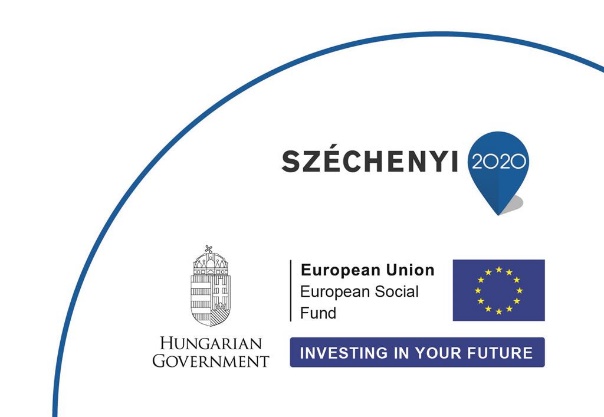 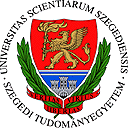